Tiere und Pflanzen 
In der Bibel
Teil I:
Tiere im Buch der Sprüche

Teil II:
Tiere und Pflanzen im Hohenlied
Roger Liebi
Biblographie
HAREUVENI, N.: Ökologie in der Bibel, Neot Kedummim 1974.
Fauna and Flora of the Bible, Helps for Translators, Vol. XI, London 1972.
HEPPER, F.N.: Pflanzenwelt der Bibel, Stuttgart 1992.
ZOHARY, M.: Pflanzen der Bibel, Stuttgart 1983.
SCHOUTEN VAN DER VELDEN, A.: Tierwelt der Bibel, Stuttgart 1992.
MILLER, A.: Betrachtungen über das Lied der Lieder, Neustadt / Weinstrasse, Neuauflage 1962.
OUWENEEL, W.J: Das Lied der Lieder, Schwelm 1976.
SCHWEFEL, P.: Das Hohelied 1,1-8; Neustadt / Weinstrasse 1969 (Vortrag von 1950).
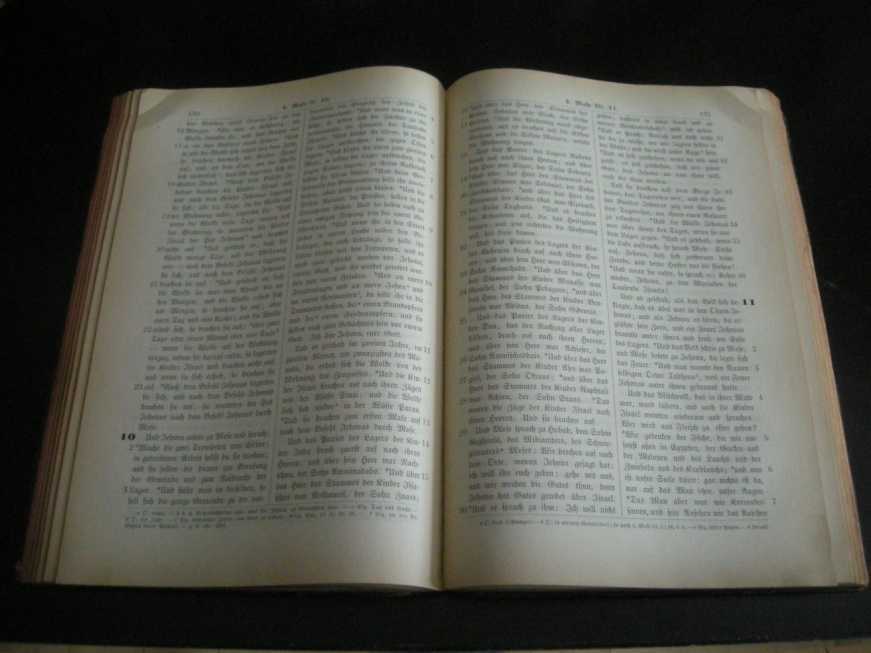 Pflanzen im Hohenlied (23)
Aloe (4,14)
Alraune (7,13)
Apfelbaum (2,3; 8,5)
Apfel (2,3.5; 7,8)
Balsambaum (5,1)
Edle Weinrebe 
Weinstock (2,13; 6,11; 7,8)
Weinblüte (2,12; 7,12)
Trauben (7,7.8)
Traubenkuchen (2,5)
Wein (1,2.4; 4,10; 5,1; 7,9)
Mischwein (7,2)
Most (8,3)
Würzwein (8,3)
Weinberg (1,6.6.14; 2,15.15; 7,12; 8,11.11.12)
Gras (1,16)
Feigenbaum (2,13)
Granatbaum (4,3.13; 6,7.11; 7,12)
Hennabusch [Cypertraube] (1,14; 4,13)
Lilie (2,1; 4,5; 5,13; 6,2.3; 7,2)


Myrrhe (1,13; 3,6; 4,6.14; 5,1.5.5.13)
Narde (1,12; 4,13.13)
Narzisse (1,17)
Nussbaum (6,11)
Olivenbaum
Salböl (1,3)
Dattelpalme (7,7)
Scharlachroter Hahnenfuss [nitzah] (2,12)
Safran (4,14)
Weihrauchbaum (3,6; 4,6)
Weihrauchgehölz (4,14)
Weizen (7,2)
Würzrohr (4,14)
Zeder (1,17; 5,16)
Holz des Libanon (3,9
Zedernbrett (8,9)
Zypresse (1,17)
RL
[Speaker Notes: Ca. 130 Tierarten in der Bibel
Ca. 110 Pflanzenarten in der Bibel]
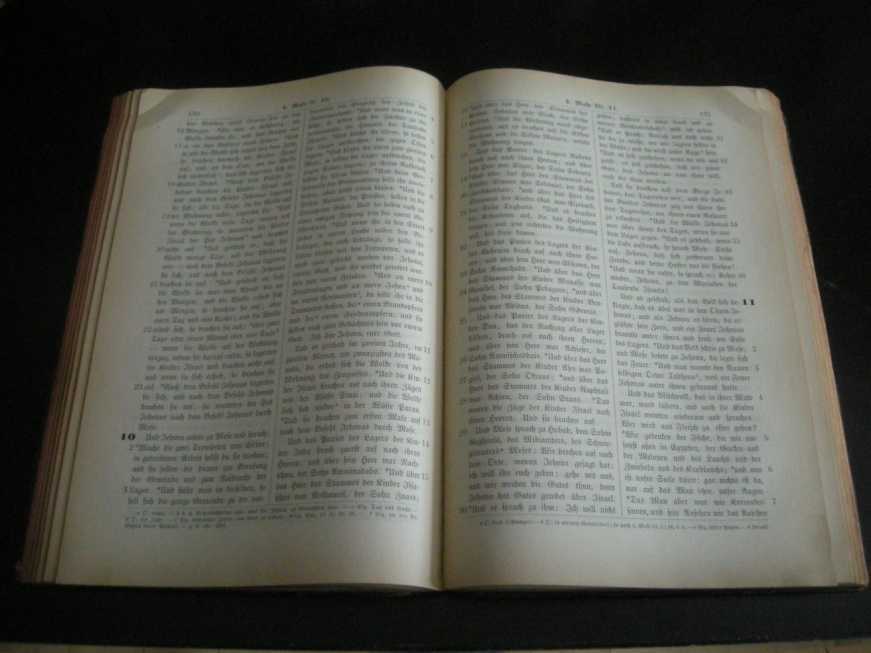 Tiere im Hohenlied (19)
Honigbiene
Honig (4,11; 5,1)
Wabe (5,1)
Elephant
Elfenbein (5,14; 7,4)
Felsentaube (1,15; 2,14; 4,1; 5,2.12; 6,9)
Fuchs (2,15.15)
Gazelle (2,5.7.9.17; 3,5; 4,5; 7,3; 8,9.14)
Gelbsteissbülbül [zamir] (2,12)
Hirsch (2,9.16; 8,14) und
	Hindin [Hirschkuh] (2,7; 3,5)







Kermesschildlaus
Karmesinschnur (4,3)
Leopard (4,8)
Löwe (4,8)
Pferd (1,9)
Purpurschnecke
Purpur (3,10; 7,5)
Rabe (5,11)
Schaf (4,1; 6,6)
Steinbock (1,12; En Gedi = 
	Steinbocksquelle)
Turteltaube (2,12)
Hausziege (1,8; 4,1; 6,5)
Zelte Kedars (1,5)
RL
1. Zum Hohenlied
Autor: Salomo; 971-931 v. Chr. (1,1)
Erste Adressaten: Die Töchter Jerusalems                      (2,7; 3,5; 8,4)
1. Zum Hohenlied
Das Hohelied hat verschiedene Bedeutungsebenen:
1. Wörtlich und historisch: Die eheliche Liebe zwischen Salomo und Sulamith 
2. Wörtlich und angewendet auf die Leser: Ein Lob auf die Ehe und die Schönheit dieser Beziehung auf allen Ebenen (körperliche und seelische Einheit). Vgl. Heb 13,4: „Die Ehe sei geehrt in allem, und das Ehebett unbefleckt. Hurer aber und Ehebrecher wird Gott richten.“ Das Hohelied ist indirekt eine Verurteilung aller Verdrehungen: voreheliche Beziehung, Ehebruch, Polygamie, Zölibat, Homosexualität etc. Es betont das Schöne der ehelichen Sexualität. Dies steht im Kontrast zu allem Schmutz. Die Sexualität wird in einer blumigen Sprache der Reinheit beschrieben und vermeidet alles Derbe und Widerliche. Das Hohelied = Ausdeutung von 1Mo 2,24
1. Zum Hohenlied
3. Übertragung auf den Überrest Israels, das irdische Volk Gottes: Der gläubige Überrest nach der Entrückung der Gemeinde wird sich mit dem Messias Jesus verbinden.
4. Übertragung auf die Gemeinde, das himmlische Volk Gottes: Eph 5,22-33: Christus, der Ehemann – die Gemeinde, die Ehefrau
Aus einer anderen Perspektive gesehen ist die Gemeinde heute mit Christus verlobt (2Kor 11,2). Sie wird in der Zukunft als „Braut des Lammes“ heiraten (Off 19,7-9).
1. Zum Hohenlied
Schutz vor Missbrauch der Liebe und Sexualität
Der Weg zu einer glücklichen Ehe
Der Refrain (2,7; 3,5; 8,4)
	Ich beschwöre euch, / Töchter Jerusalems, /
	bei den Gazellen oder bei den Hirschkühen des Feldes, / daß ihr nicht weckt / noch aufweckt / die Liebe, / bis es ihr gefällt!
1. Zum Hohenlied
Schutz vor Missbrauch der Liebe und Sexualität
Der Weg zu einer glücklichen Ehe
Der Refrain (2,7; 3,5; 8,4)
	Ich beschwöre euch, / Töchter Jerusalems, /
	bei den Gazellen oder bei den Hirschkühen des Feldes, / daß ihr nicht weckt / noch aufweckt / die Liebe, / bis es ihr gefällt!
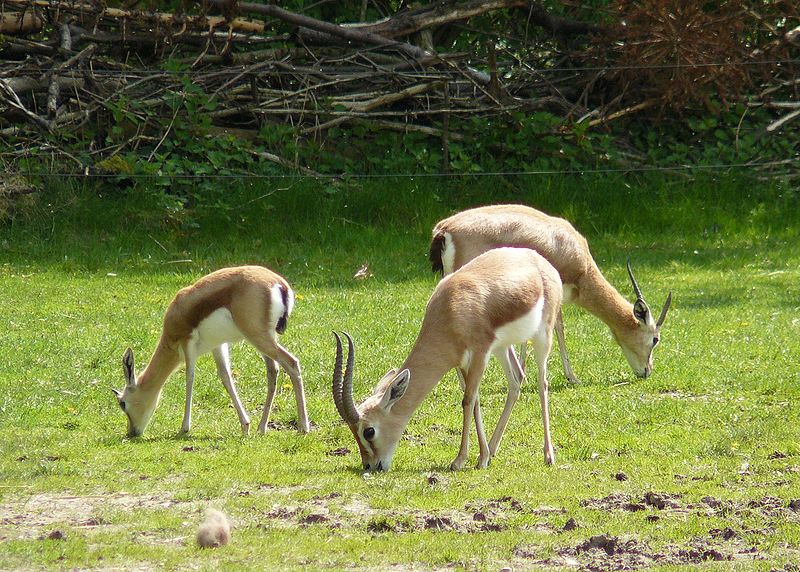 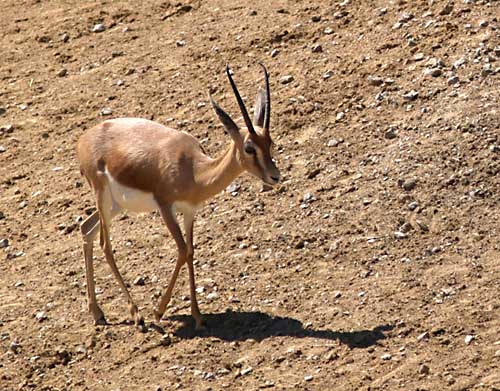 Dorkasgazelle
FB.
Frithjof Spangenberg CC-BY-SA 2.5 gen.
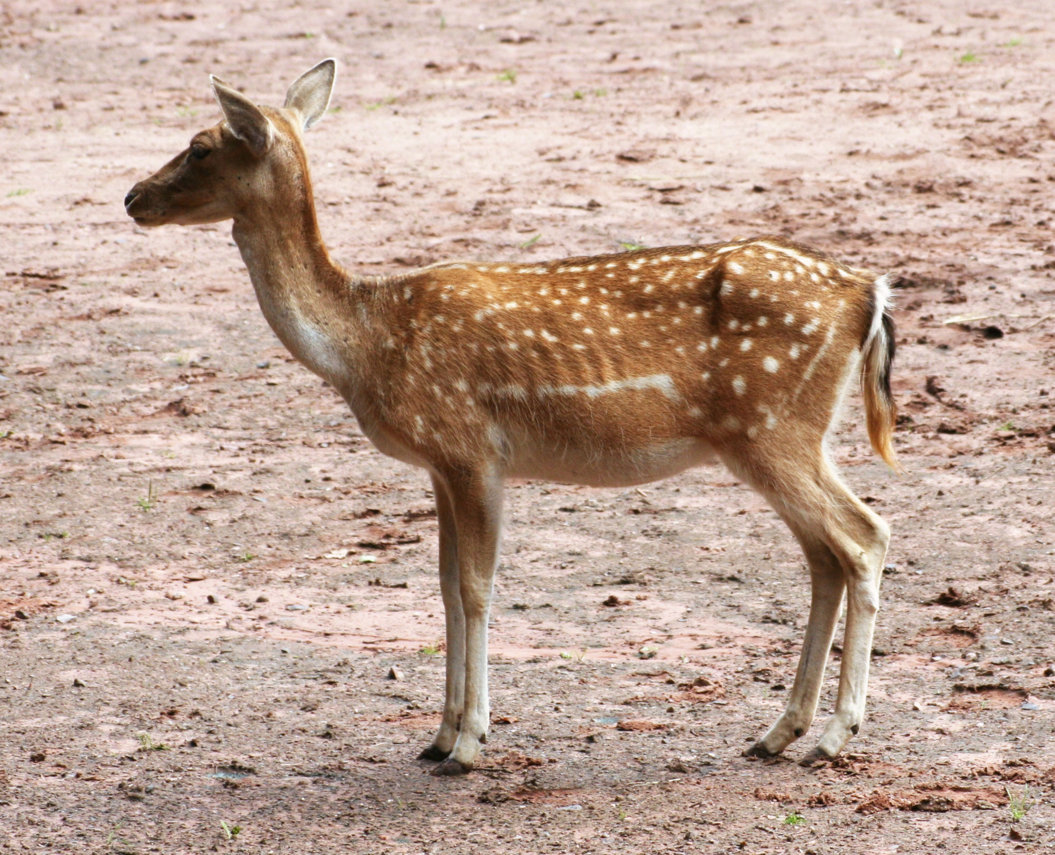 Damhirschkuh
Traroth GNU 1.2 or later.
1. Zum Hohenlied
Schutz vor Missbrauch der Liebe und Sexualität
Der Weg zu einer glücklichen Ehe
Der Refrain (2,7; 3,5; 8,4)
	Ich beschwöre euch, / Töchter Jerusalems, /
	bei den Gazellen oder bei den Hirschkühen des Feldes, / daß ihr nicht weckt / noch aufweckt / die Liebe, / bis es ihr gefällt!
1. Zum Hohenlied
Der Refrain (2,7; 3,5; 8,4)
	Ich beschwöre euch, / Töchter Jerusalems, /
	bei den Gazellen oder bei den Hirschkühen des Feldes, / daß ihr nicht weckt / noch aufweckt / die Liebe, / bis es ihr gefällt!
Aufbau des Buches
Titel: 1,1
Strophe 1 (1,2 – 2,6): Die Freude der Liebe
Refrain: 2,7
Strophe 2 (2,8 – 3,4): Die Sehnsucht der Liebe
Refrain: 3,5
Strophe 3 (3,6 – 8,3): Die Höhen und Tiefen der Liebe
Refrain: 8,4
Strophe 4 (8,5-14): Die Vollkommenheit der Liebe
1. Zum Hohenlied
Schutz vor Missbrauch der Liebe und Sexualität (8,8-9):
	8 Wir haben eine Schwester, eine kleine, / die noch keine Brüste hat; / was sollen wir mit unserer Schwester tun / an dem Tage, da man um sie werben wird? / 9 Wenn sie eine Mauer ist, / so wollen wir auf sie bauen / eine Zinne von Silber; / und wenn sie eine Tür ist, / so wollen wir sie verschließen / mit einem Zedernbrett.
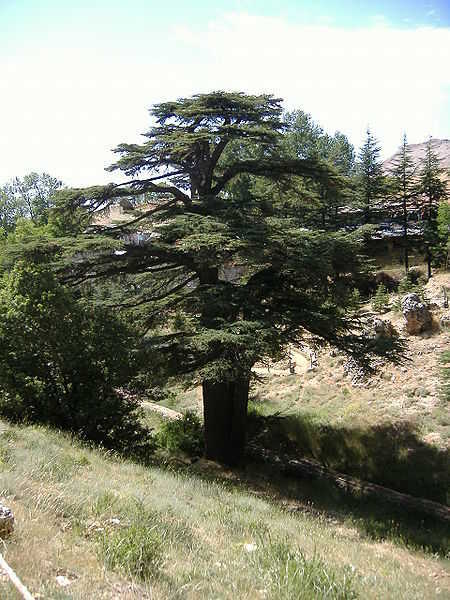 Libanon-Zeder
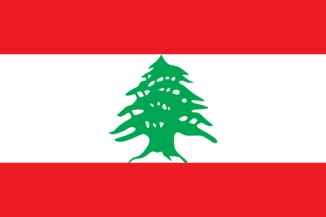 Robert Judge CC 2.0 US-amerikan. nicht portiert
1. Zum Hohenlied
Schutz vor Missbrauch der Liebe und Sexualität (8,8-9):
	8 Wir haben eine Schwester, eine kleine, / die noch keine Brüste hat; / was sollen wir mit unserer Schwester tun / an dem Tage, da man um sie werben wird? / 9 Wenn sie eine Mauer ist, / so wollen wir auf sie bauen / eine Zinne von Silber; / und wenn sie eine Tür ist, / so wollen wir sie verschließen / mit einem Zedernbrett.
S. auch das Thema vom verschlossenen Garten in Kap. 4!
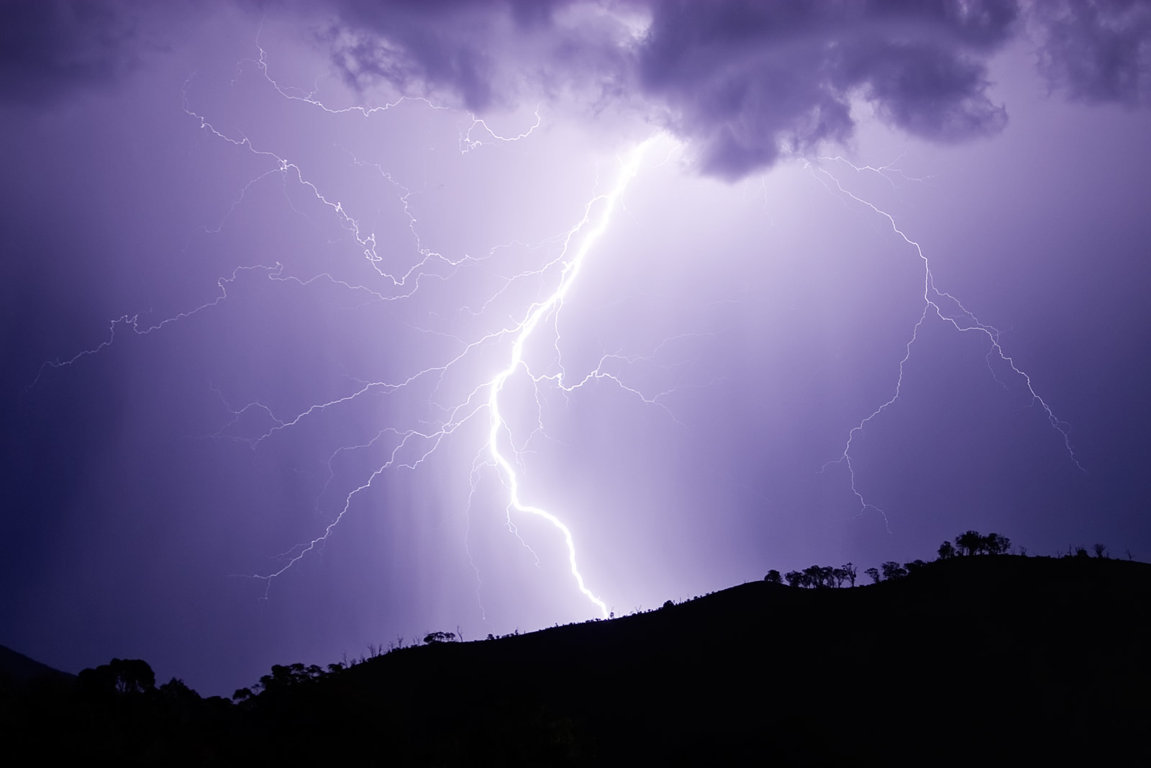 1. Zum Hohenlied
Fir0002 GNU v1.2 or later
1. Zum Hohenlied
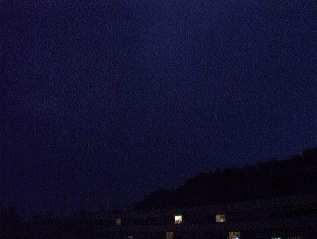 Poppeijon2 Paddington , Australia CC 2.0 Namensnennung US  unportiert
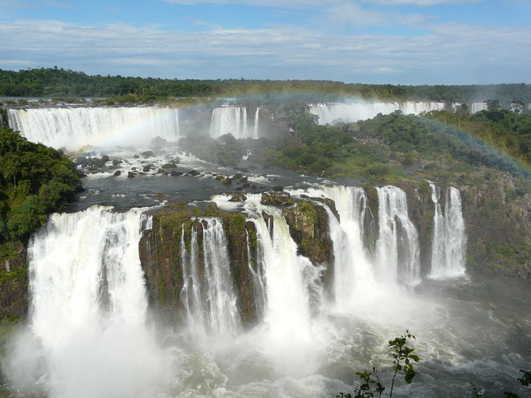 Sebastien D'ARCO CC-BY-SA  2.5 gen.
Iguazu („Grosse Wasser“), Argentinien
2. Jahresablauf (2,10-15)
„10 Mein Geliebter hob an und sprach zu mir: / Mache dich auf, meine Freundin, / meine Schöne, und komm! / 11 Denn siehe, der Winter ist vorbei, / der Regen ist vorüber, er ist dahin. / 12 Die Nitzanim [= Scharlachroter Hahnenfuss] erscheinen im Lande, / die Zeit des Zamir [= Gelbsteissbülbül] ist gekommen, / und die Stimme der Turteltaube läßt sich hören in unserem Lande.“
  
Winter = Regenzeit, 2. Hälfte Oktober – Ende März
Der rote Hahnenfuss blüht Anfangs April.
Der Gelbsteissbülbül (verbreiteter Vogel in Israel) hat im April Paarungszeit. Seine ansonsten monotone Stimme bekommt dann einen melodischen Wohlklang. (zamir = Sänger; bulbul = arab. Sänger).
Paarungszeit der Turteltauben: früh im Mai
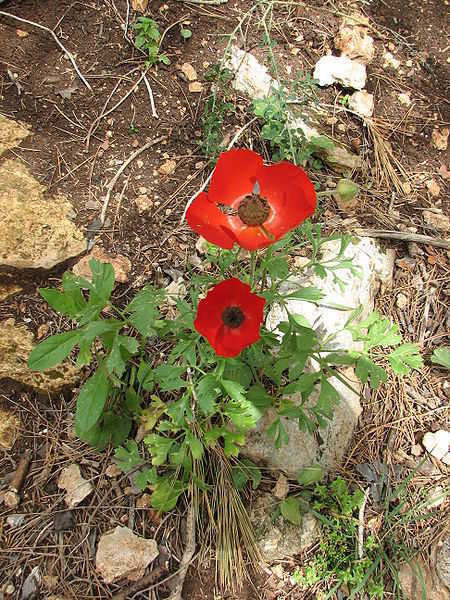 Ranunculus asiaticus
Hanay CC-BY-SA 3.0 unport.
2. Jahresablauf (2,10-15)
10 Mein Geliebter hob an und sprach zu mir: / Mache dich auf, meine Freundin, meine Schöne, und komm! / 11 Denn siehe, der Winter ist vorbei, / der Regen ist vorüber, er ist dahin. / 12 Die Nitzanim [= Scharlachroter Hahnenfuss] erscheinen im Lande, / die Zeit des Zamir [= Gelbsteissbülbül] ist gekommen, / und die Stimme der Turteltaube läßt sich hören in unserem Lande.
  
Winter = Regenzeit, 2. Hälfte Oktober – Ende März
Der rote Hahnenfuss blüht Anfangs April.
Der Gelbsteissbülbül (verbreiteter Vogel in Israel) hat im April Paarungszeit. Seine ansonsten monotone Stimme bekommt dann einen melodischen Wohlklang. (zamir = Sänger; bulbul = arab. Sänger).
Paarungszeit der Turteltauben: früh im Mai
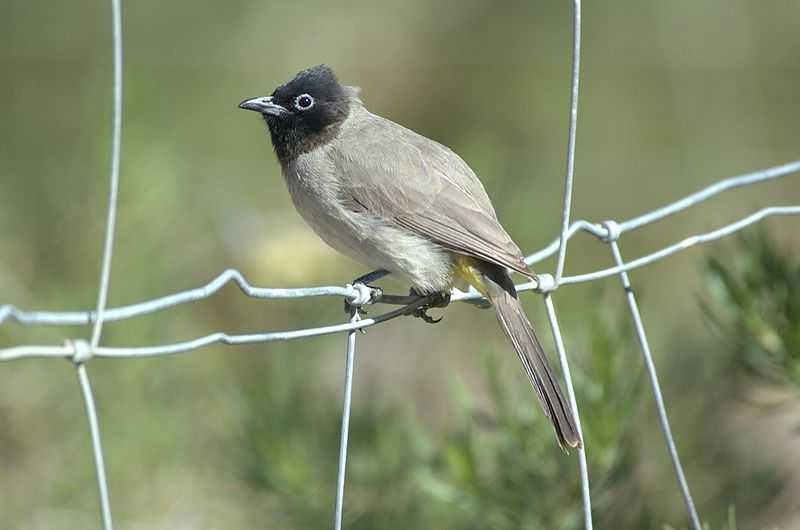 Hohl 2,12: 12 Die Nitzanim er-scheinen im Lande, die Zeit des Zamirs ist gekommen, und die Stimme der Turteltaube läßt sich hören in unserem Lande.
Gelbsteissbülbül
Nezach Farbiash CC 2.5 (Namensnennung)
 /  american
Singvogel (Eph 5,18; Kol 3,16)
Zamir 
kein schöner Klang, doch in der Paarungszeit (April) erhält er eine wunderschöne Stimme
2. Jahresablauf (2,10-15)
10 Mein Geliebter hob an und sprach zu mir: / Mache dich auf, meine Freundin, / meine Schöne, und komm! / 11 Denn siehe, der Winter ist vorbei, / der Regen ist vorüber, er ist dahin. / 12 Die Nitzanim [= Scharlachroter Hahnenfuss] erscheinen im Lande, / die Zeit des Zamir [= Gelbsteissbülbül] ist gekommen, / und die Stimme der Turteltaube läßt sich hören in unserem Lande.
  
Winter = Regenzeit, 2. Hälfte Oktober – Ende März
Der rote Hahnenfuss blüht Anfangs April.
Der Gelbsteissbülbül (verbreiteter Vogel in Israel) hat im April Paarungszeit. Seine ansonsten monotone Stimme bekommt dann einen melodischen Wohlklang. (zamir = Sänger; bulbul = arab. Sänger).
Paarungszeit der Turteltauben: früh im Mai
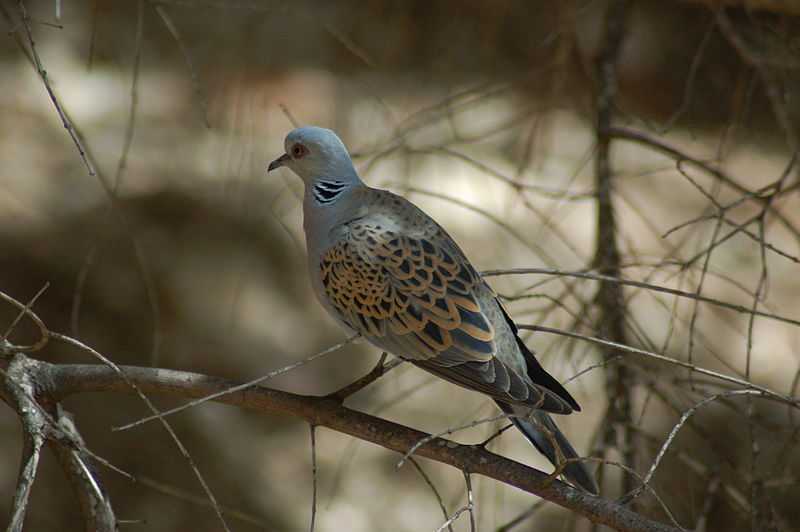 Hohl 2,12: 12 Die Nitzanim er-scheinen im Lande, die Zeit des Zamirs ist gekommen, und die Stimme der Turteltaube läßt sich hören in unserem Lande.
Turteltaube
David King CC 2.0 (Namensnennung)
 /  generic
Singvogel (Eph 5,18; Kol 3,16)
Opfer der Maria (Luk 2,24)
Pärchen bleiben sich ein Leben lang treu!
In der Paarungszeit macht das Männchen „trrr“
2. Jahresablauf (2,10-15)
10 Mein Geliebter hob an und sprach zu mir: / Mache dich auf, meine Freundin, / meine Schöne, und komm! / 11 Denn siehe, der Winter ist vorbei, / der Regen ist vorüber, er ist dahin. / 12 Die Nitzanim [= Scharlachroter Hahnenfuss] erscheinen im Lande, / die Zeit des Zamir [= Gelbsteissbülbül] ist gekommen, / und die Stimme der Turteltaube läßt sich hören in unserem Lande.
  
Winter = Regenzeit, 2. Hälfte Oktober – Ende März
Der rote Hahnenfuss blüht Anfangs April.
Der Gelbsteissbülbül (verbreiteter Vogel in Israel) hat im April Paarungszeit. Seine ansonsten monotone Stimme bekommt dann einen melodischen Wohlklang. (zamir = Sänger; bulbul = arab. Sänger).
Paarungszeit der Turteltauben: früh im Mai
2. Jahresablauf (2,10-15)
„13 Der Feigenbaum rötet seine Feigen, / und die Weinstöcke sind in der Blüte, geben Duft. / Mache dich auf, meine Freundin, meine Schöne, und komm!  / 14 Meine Taube in den Klüften der Felsen, / im Versteck der Felswände, / laß mich deine Gestalt sehen, laß mich deine Stimme hören; / denn deine Stimme ist süß und deine Gestalt anmutig.“ 

Rötende Feigen; Weinstockblüten = Ende Mai
Paarungszeit der wilden Felsentauben: Mai – Mitte Juni (Nester in Felsklüften und Höhlen)
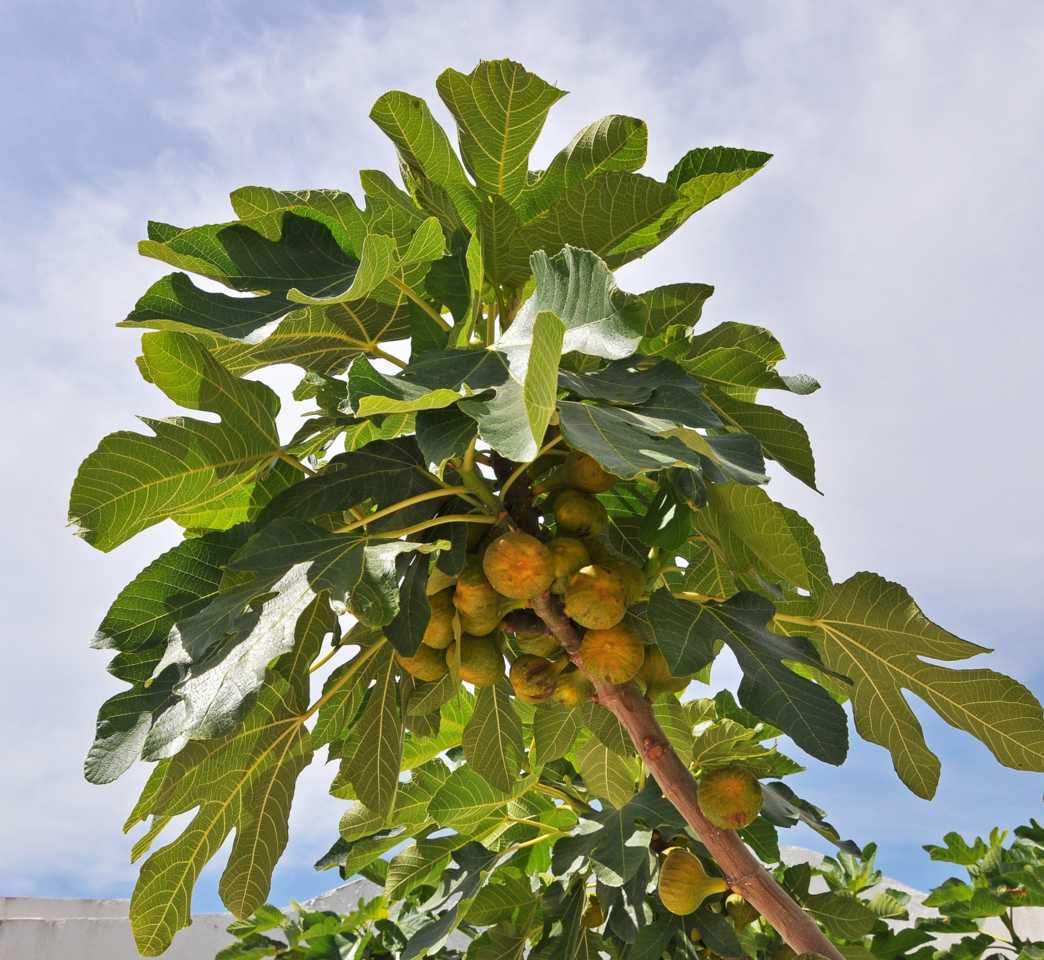 Feigenbaum
Marc Rykaert CC 3.0 Namensnennung  unportiert
2. Jahresablauf (2,10-15)
13 Der Feigenbaum rötet seine Feigen, / und die Weinstöcke sind in der Blüte, geben Duft. / Mache dich auf, meine Freundin, meine Schöne, und komm!  / 14 Meine Taube in den Klüften der Felsen, / im Versteck der Felswände, / laß mich deine Gestalt sehen, laß mich deine Stimme hören; / denn deine Stimme ist süß und deine Gestalt anmutig. 

Rötende Feigen; Weinstockblüten = Ende Mai
Paarungszeit der wilden Felsentauben: Mai – Mitte Juni (Nester in Felsklüften und Höhlen)
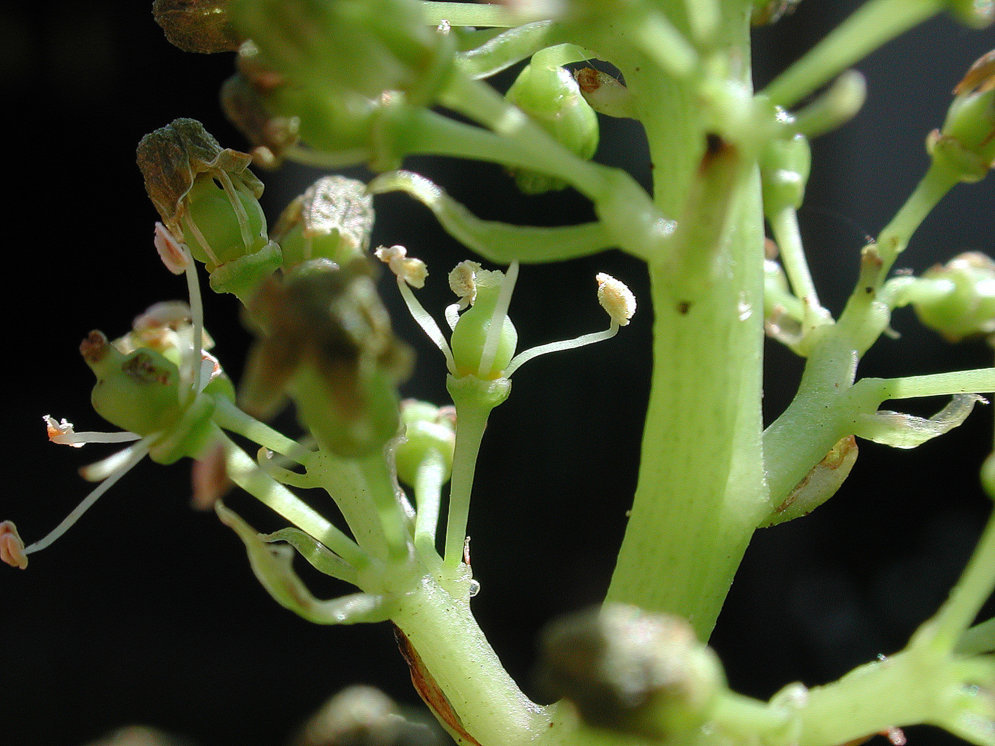 Weinrebe in Blüte
Bauer Karl GNU 1.2 or later
2. Jahresablauf (2,10-15)
„13 Der Feigenbaum rötet seine Feigen, / und die Weinstöcke sind in der Blüte, geben Duft. / Mache dich auf, meine Freundin, meine Schöne, und komm!  / 14 Meine Taube in den Klüften der Felsen, / im Versteck der Felswände, / laß mich deine Gestalt sehen, laß mich deine Stimme hören; / denn deine Stimme ist süß und deine Gestalt anmutig.“ 

Rötende Feigen; Weinstockblüten = Ende Mai
Paarungszeit der wilden Felsentauben: Mai – Mitte Juni (Nester in Felsklüften und Höhlen)
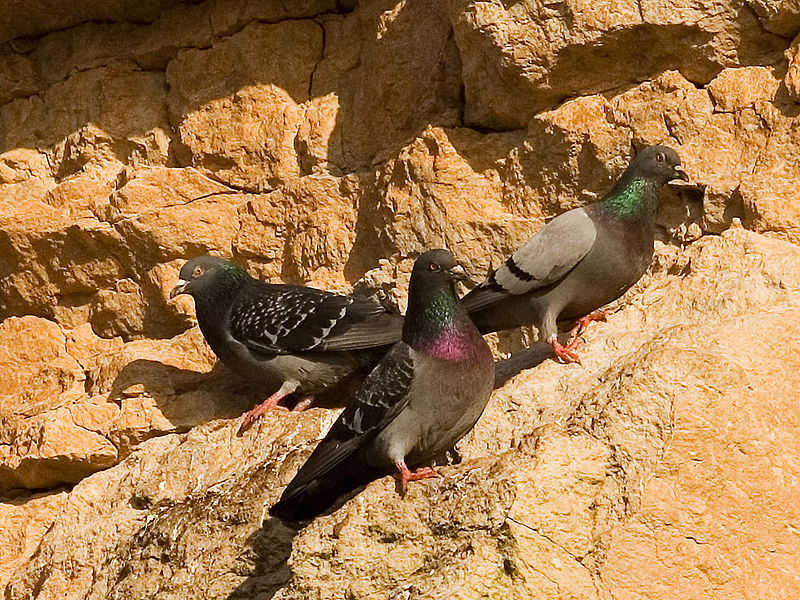 Felsentaube
Andrew Dunn CC-BY-SA 2.0  /  amerik., nicht port.
2. Jahresablauf (2,10-15)
13 Der Feigenbaum rötet seine Feigen, / und die Weinstöcke sind in der Blüte, geben Duft. / Mache dich auf, meine Freundin, meine Schöne, und komm!  / 14 Meine Taube in den Klüften der Felsen, / im Versteck der Felswände, / laß mich deine Gestalt sehen, laß mich deine Stimme hören; / denn deine Stimme ist süß und deine Gestalt anmutig. 

Rötende Feigen; Weinstockblüten = Ende Mai
Paarungszeit der wilden Felsentauben: Mai – Mitte Juni (Nester in Felsklüften und Höhlen)
2. Jahresablauf (2,10-15)
15 Fanget uns die Füchse, / die kleinen Füchse, / welche die Weinberge verderben; / denn unsere Weinberge sind in der Blüte! 

Juli / August / September: Die Trauben reifen heran. In dieser Zeit können kleine Füchse enorme Schäden in den Weinbergen anrichten.
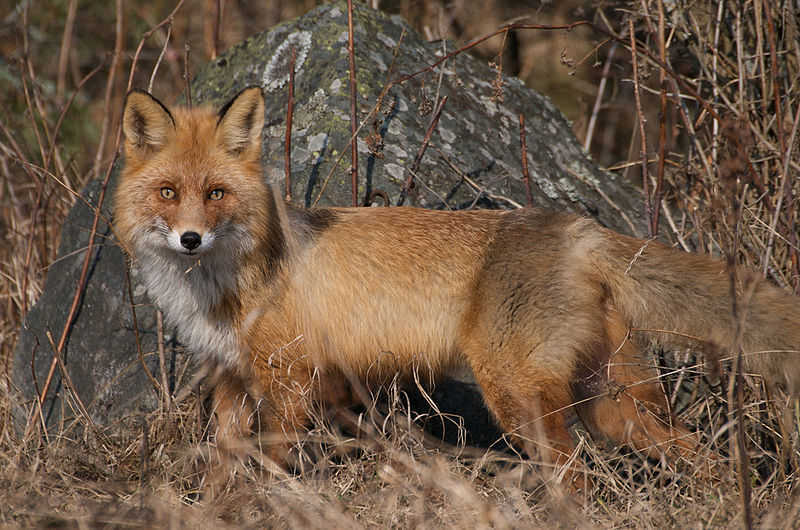 Fuchs
Johnny Pekka CC Namensnennung US unportiert
3. „Du bist schön …“ (4,1-5) // 6,4-7
Siehe, du bist schön, meine Freundin, / siehe, du bist schön: / Deine Augen sind Felsentauben / hinter deinem Schleier. / Dein Haar ist wie eine Herde Ziegen, / die an den Abhängen des Gebirges Gilead lagern. / 2 Deine Zähne sind wie eine Herde geschorener Schafe, / die aus der Schwemme heraufkommen, / welche allzumal Zwillinge gebären, / und keines unter ihnen ist unfruchtbar.
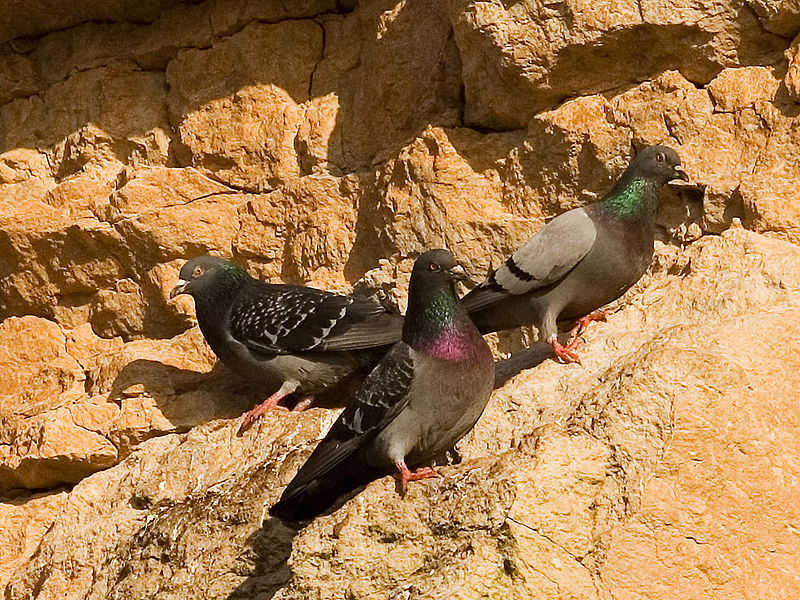 Felsentaube
Andrew Dunn CC-BY-SA 2.0  /  amerik., nicht port.
3. „Du bist schön …“ (4,1-5) // 6,4-7
Siehe, du bist schön, meine Freundin, / siehe, du bist schön: / Deine Augen sind Felsentauben / hinter deinem Schleier. / Dein Haar ist wie eine Herde Ziegen, / die an den Abhängen des Gebirges Gilead lagern. / 2 Deine Zähne sind wie eine Herde geschorener Schafe, / die aus der Schwemme heraufkommen, / welche allzumal Zwillinge gebären, / und keines unter ihnen ist unfruchtbar.
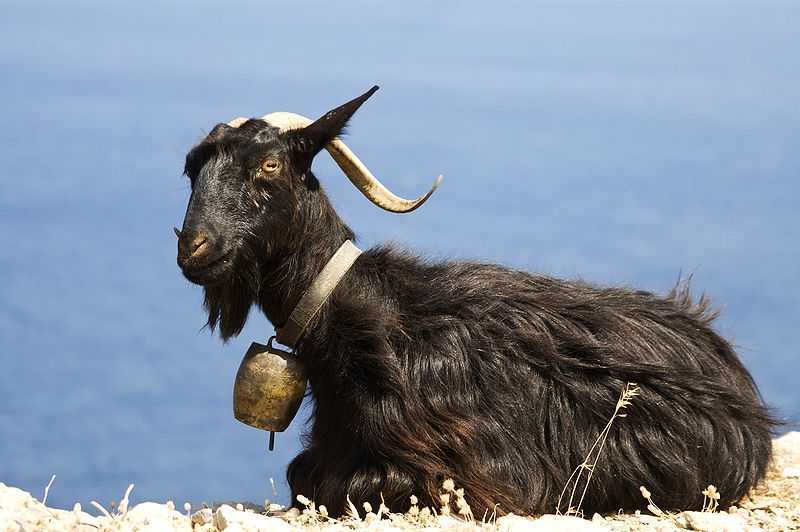 Hausziege
Wolfgang Staudt CC 2.0 attribution gen.
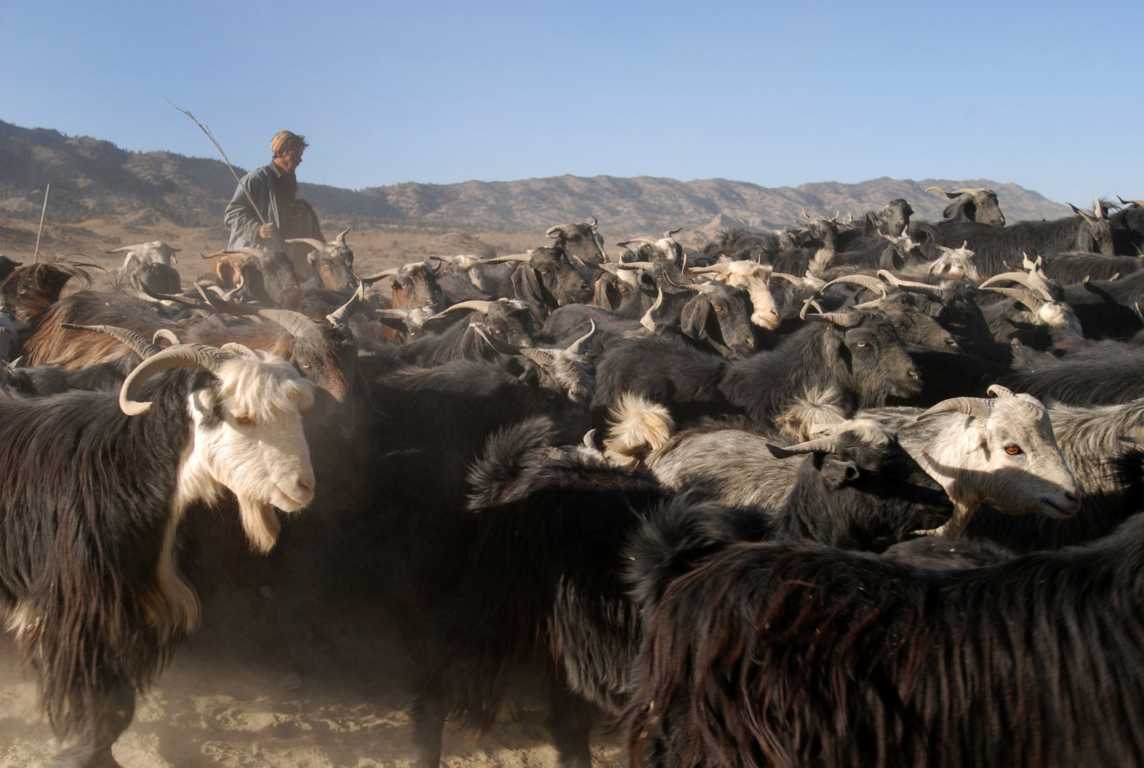 Hausziegen
FB
3. „Du bist schön …“ (4,1-5) // 6,4-7
Siehe, du bist schön, meine Freundin, / siehe, du bist schön: / Deine Augen sind Felsentauben / hinter deinem Schleier. / Dein Haar ist wie eine Herde Ziegen, / die an den Abhängen des Gebirges Gilead lagern. / 2 Deine Zähne sind wie eine Herde geschorener Schafe, / die aus der Schwemme heraufkommen, / welche allzumal Zwillinge gebären, / und keines unter ihnen ist unfruchtbar.
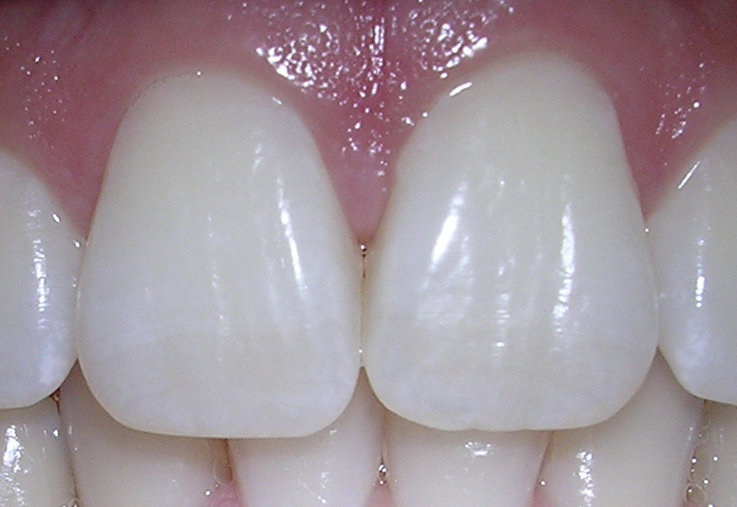 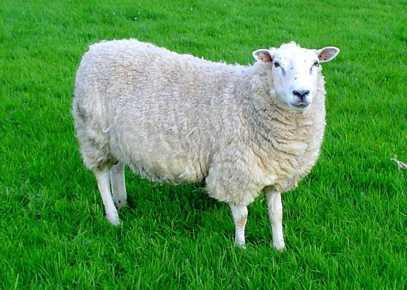 FB
FB
Dozenist GNU 1.2 or later
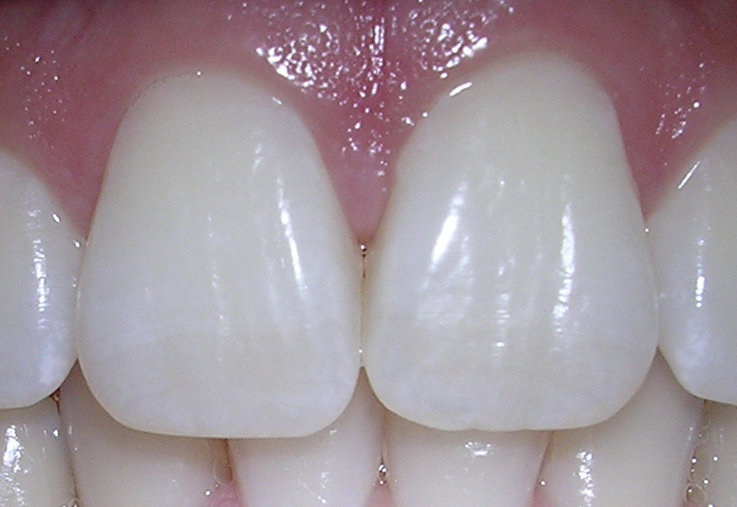 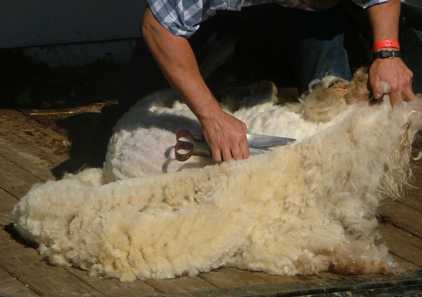 Cstaffa GNU 1.2 or later
FB
Dozenist GNU 1.2 or later
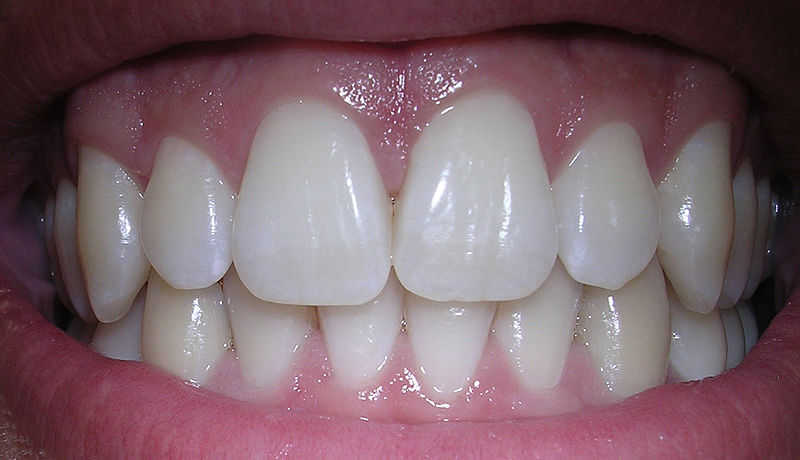 Dozenist GNU 1.2 or later
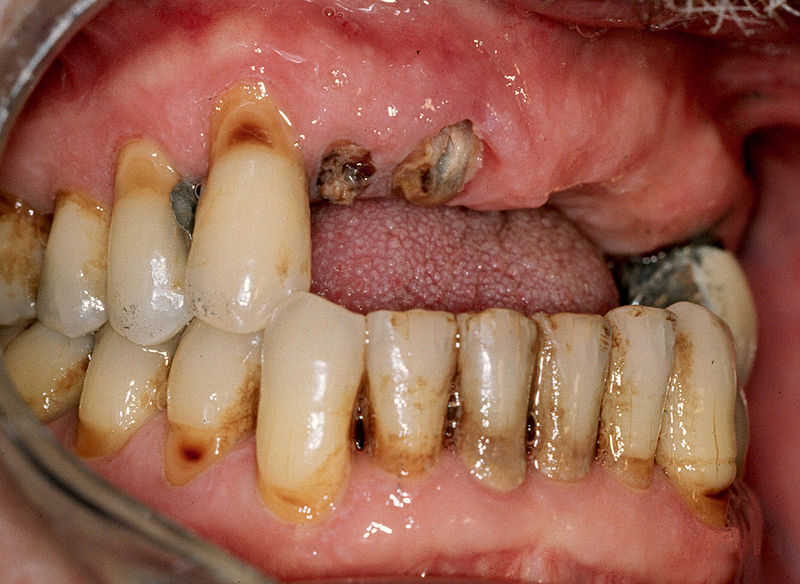 FB
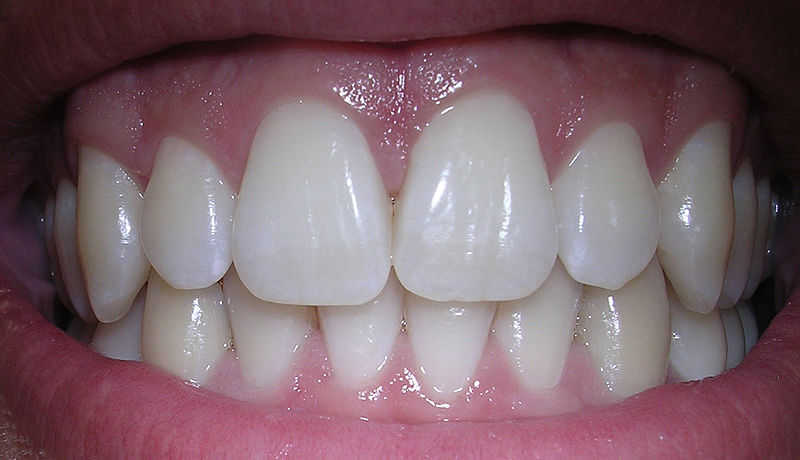 Dozenist GNU 1.2 or later
3. „Du bist schön …“ (4,1-5) // 6,4-7
Siehe, du bist schön, meine Freundin, / siehe, du bist schön: / Deine Augen sind Felsentauben / hinter deinem Schleier. / Dein Haar ist wie eine Herde Ziegen, / die an den Abhängen des Gebirges Gilead lagern. / 2 Deine Zähne sind wie eine Herde geschorener Schafe, / die aus der Schwemme heraufkommen, / welche allzumal Zwillinge gebären, / und keines unter ihnen ist unfruchtbar.
3. „Du bist schön …“ (4,1-5)
3 Deine Lippen sind wie eine Karmesinschnur, / und dein Mund ist zierlich. / Wie ein Schnittstück einer Granate / ist deine Schläfe hinter deinem Schleier. / 4  Dein Hals ist wie der Turm Davids, / der in Terrassen gebaut ist: / tausend Schilde hängen daran, / alle Schilde der Helden. / 5 Deine beiden Brüste sind wie ein Zwillingspaar junger Gazellen, / die unter den Lilien weiden.
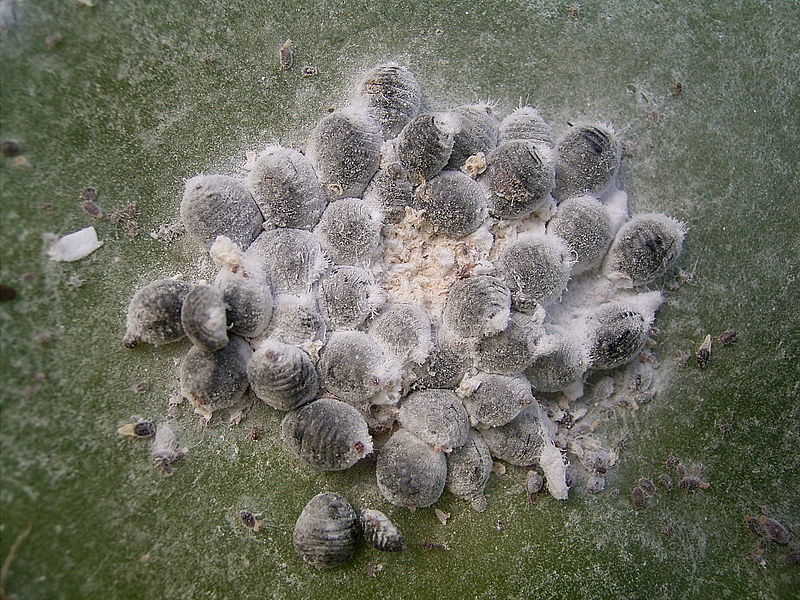 Kermesschildlaus
Frank Vincentz GNU 1.2 or later
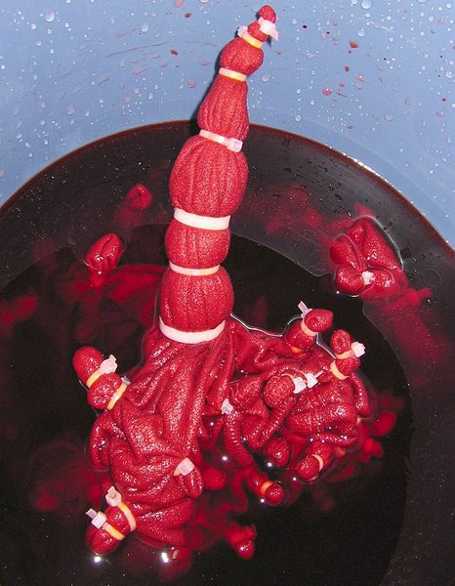 Karmesin undKermesschildlaus
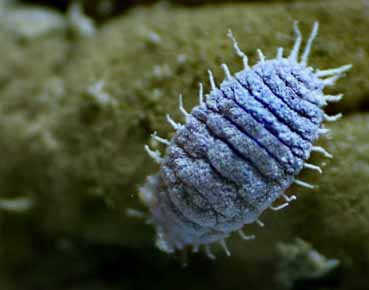 Johann H. Addicks GNU 1.2 or later
FB
3. „Du bist schön …“ (4,1-5)
3 Deine Lippen sind wie eine Karmesinschnur, / und dein Mund ist zierlich. / Wie ein Schnittstück einer Granate / ist deine Schläfe hinter deinem Schleier. / 4 Dein Hals ist wie der Turm Davids, / der in Terrassen gebaut ist: / tausend Schilde hängen daran, / alle Schilde der Helden. / 5 Deine beiden Brüste sind wie ein Zwillingspaar junger Gazellen, / die unter den Lilien weiden.
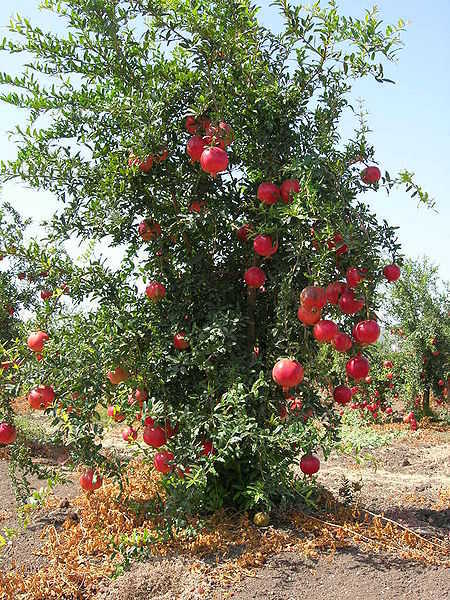 Granatapfel-baum
Amnon S CC-BY-SA 2.0 gen.
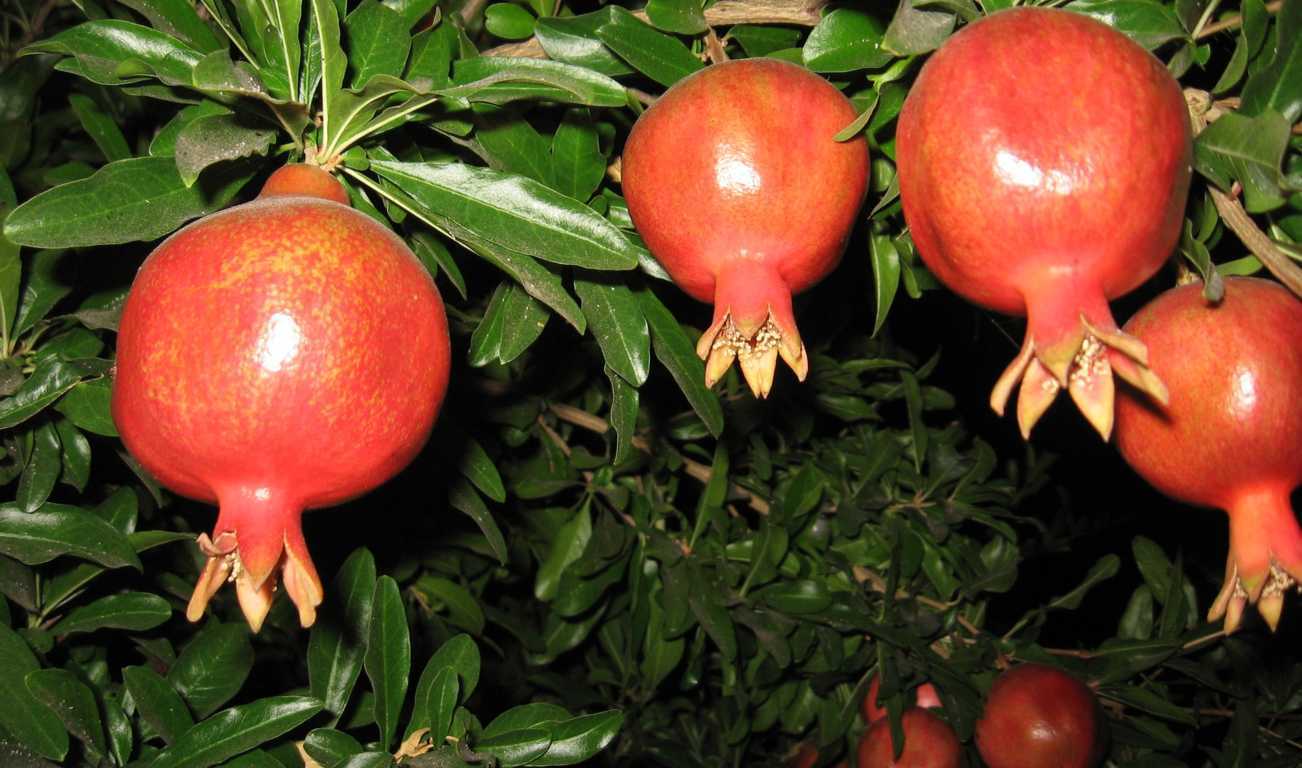 M.T.Lifshits CC-BY-SA 3.0 unported
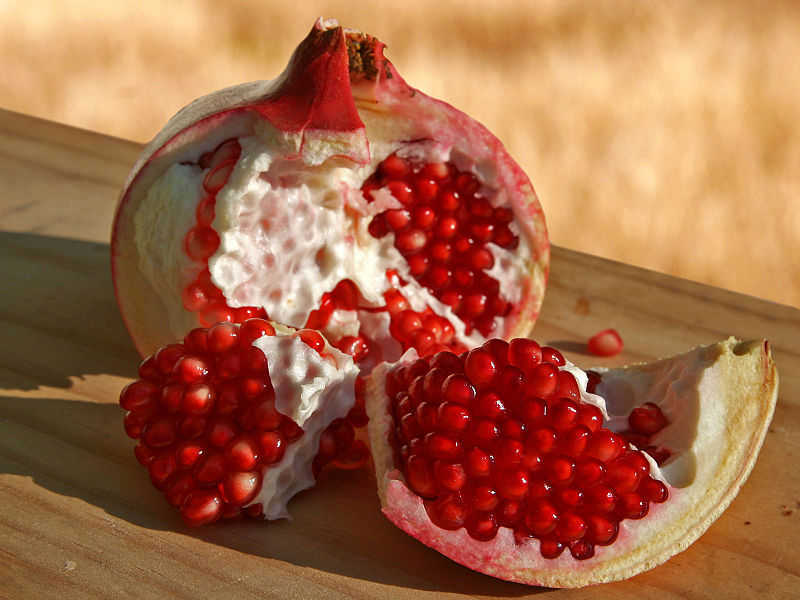 "Fir0002/Flagstaffotos“ GNU v1.2 or later
3. „Du bist schön …“ (4,1-5)
3 Deine Lippen sind wie eine Karmesinschnur, / und dein Mund ist zierlich. / Wie ein Schnittstück einer Granate / ist deine Schläfe hinter deinem Schleier. / 4 Dein Hals ist wie der Turm Davids, / der in Terrassen gebaut ist: / tausend Schilde hängen daran, / alle Schilde der Helden. / 5 Deine beiden Brüste sind wie ein Zwillingspaar junger Gazellen, / die unter den Lilien weiden.
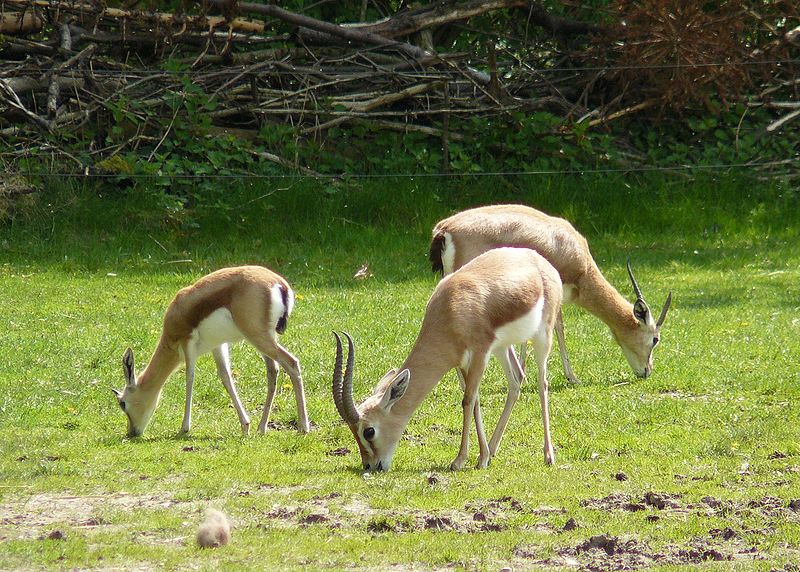 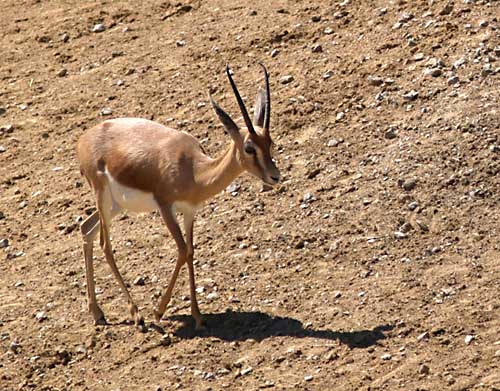 Dorkasgazelle
FB.
Frithjof Spangenberg CC-BY-SA 2.5 gen.
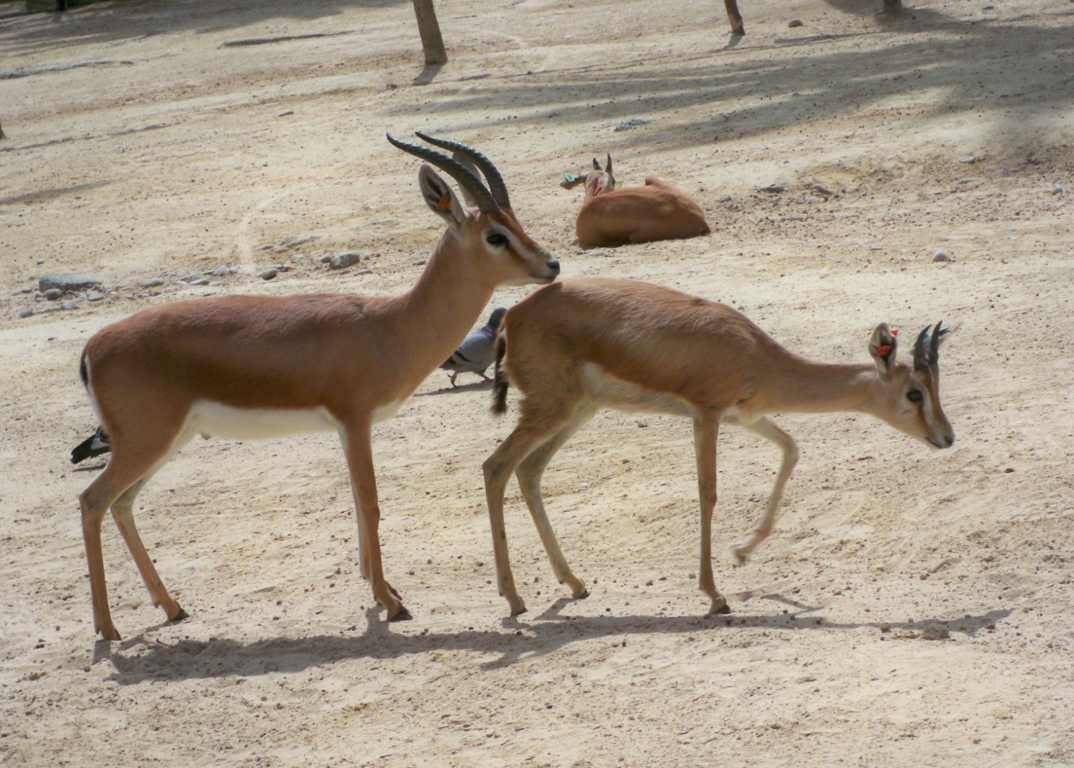 Osado CC-BY-SA 2.5 gen.
3. „Du bist schön …“ (4,1-5)
3 Deine Lippen sind wie eine Karmesinschnur, / und dein Mund ist zierlich. / Wie ein Schnittstück einer Granate / ist deine Schläfe hinter deinem Schleier. / 4 Dein Hals ist wie der Turm Davids, / der in Terrassen gebaut ist: / tausend Schilde hängen daran, / alle Schilde der Helden. / 5 Deine beiden Brüste sind wie ein Zwillingspaar junger Gazellen, / die unter den Lilien weiden.
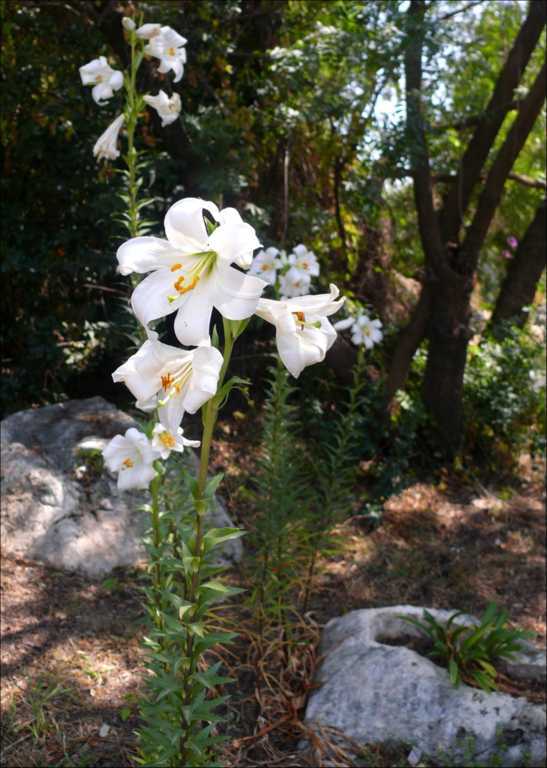 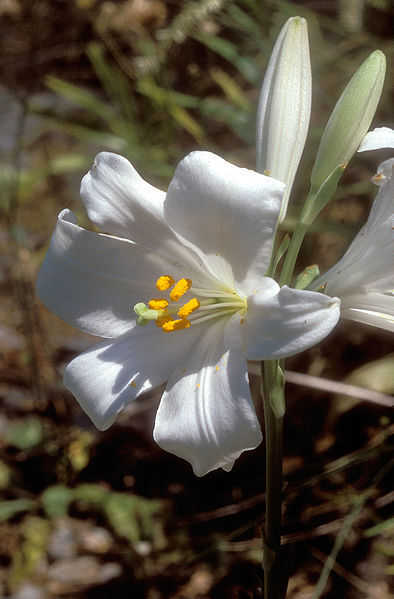 Lilium candidum
Zachi Evenor CC 2.0 (Namensnennung)
 /  generic
Ernst Gügel GNU 1.2 or later
[Speaker Notes: Lilium candidum]
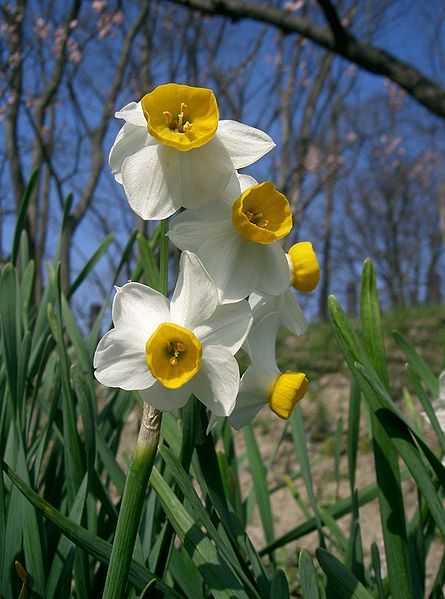 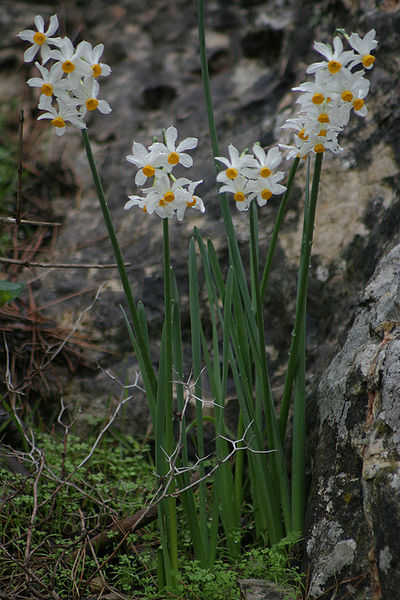 Narzisse
KENPEI GNU 1.2 or later
Oren Rosenfeld CC-BY-SA 2.0 US-amerik. unportiert
[Speaker Notes: (Narcissus tacetta)]
3. „Du bist schön …“ (4,1-5)
3 Deine Lippen sind wie eine Karmesinschnur, / und dein Mund ist zierlich. / Wie ein Schnittstück einer Granate / ist deine Schläfe hinter deinem Schleier. / 4 Dein Hals ist wie der Turm Davids, / der in Terrassen gebaut ist: / tausend Schilde hängen daran, / alle Schilde der Helden. / 5 Deine beiden Brüste sind wie ein Zwillingspaar junger Gazellen, / die unter den Lilien weiden.
4. Der verschlossene Garten (4,12-16)
12 Ein verschlossener Garten / ist meine Schwester, meine Braut, / ein verschlossener Born, / eine versiegelte Quelle. / 13 Was dir entsproßt, ist ein Lustgarten von Granatenbäumen / nebst edlen Früchten, / Zyperblumen nebst Narden; / Narde und Safran. / 14 Würzrohr [Zitronengras] und Zimt, / nebst allerlei Weihrauchsträuchern, / Myrrhe und Aloeholz / nebst allen vortrefflichsten Gewürzen; / 15 eine Gartenquelle, / ein Brunnen lebendigen Wassers, / und Bäche, die vom Libanon fließen. - / 16 Wache auf, Nordwind, / und komm, Südwind: / durchwehe meinen Garten, / laß träufeln seine Wohlgerüche! / Mein Geliebter komme in seinen Garten / und esse die ihm köstliche Frucht.
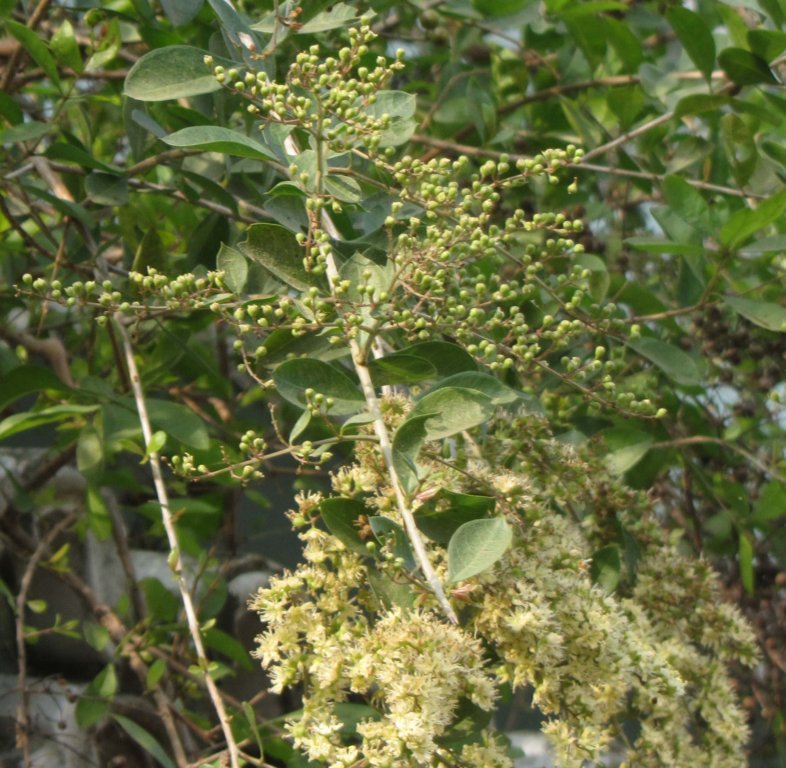 Henna-strauch
Sengai Podhuvan CC-BY-SA 3.0 unported
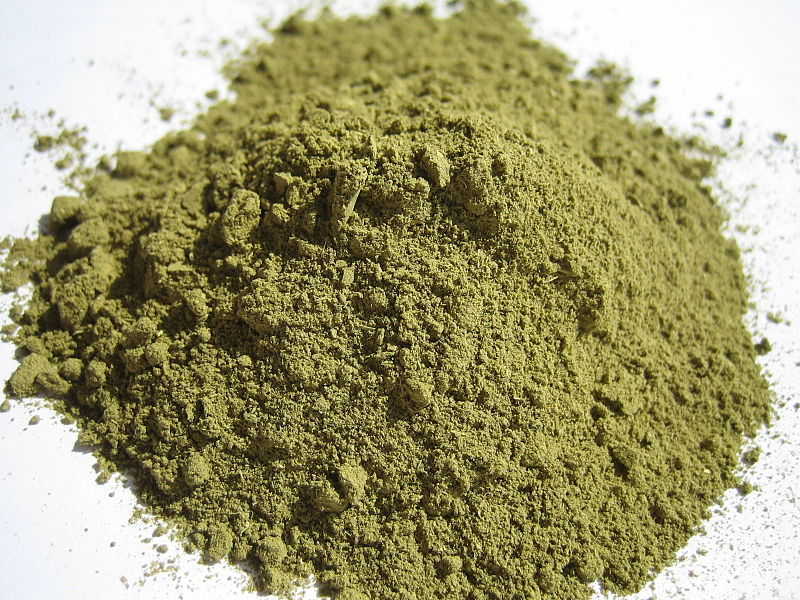 FB
4. Der verschlossene Garten (4,12-16)
12 Ein verschlossener Garten / ist meine Schwester, meine Braut, / ein verschlossener Born, / eine versiegelte Quelle. / 13 Was dir entsproßt, ist ein Lustgarten von Granatenbäumen / nebst edlen Früchten, / Zyperblumen nebst Narden; / Narde und Safran. / 14 Würzrohr [Zitronengras] und Zimt, / nebst allerlei Weihrauchsträuchern, / Myrrhe und Aloeholz / nebst allen vortrefflichsten Gewürzen; / 15 eine Gartenquelle, / ein Brunnen lebendigen Wassers, / und Bäche, die vom Libanon fließen. - / 16 Wache auf, Nordwind, / und komm, Südwind: / durchwehe meinen Garten, / laß träufeln seine Wohlgerüche! / Mein Geliebter komme in seinen Garten / und esse die ihm köstliche Frucht.
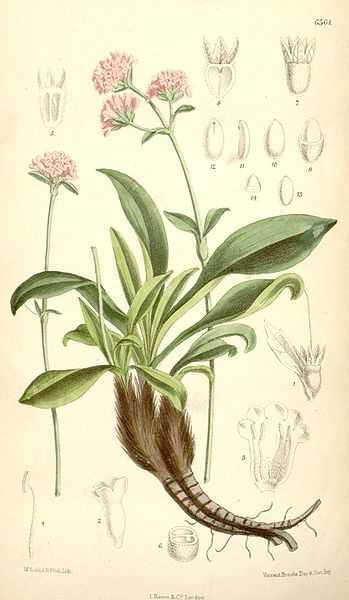 Narde
FB
4. Der verschlossene Garten (4,12-16)
12 Ein verschlossener Garten / ist meine Schwester, meine Braut, / ein verschlossener Born, / eine versiegelte Quelle. / 13 Was dir entsproßt, ist ein Lustgarten von Granatenbäumen / nebst edlen Früchten, / Zyperblumen nebst Narden; / Narde und Safran. / 14 Würzrohr [Zitronengras] und Zimt, / nebst allerlei Weihrauchsträuchern, / Myrrhe und Aloeholz / nebst allen vortrefflichsten Gewürzen; / 15 eine Gartenquelle, / ein Brunnen lebendigen Wassers, / und Bäche, die vom Libanon fließen. - / 16 Wache auf, Nordwind, / und komm, Südwind: / durchwehe meinen Garten, / laß träufeln seine Wohlgerüche! / Mein Geliebter komme in seinen Garten / und esse die ihm köstliche Frucht.
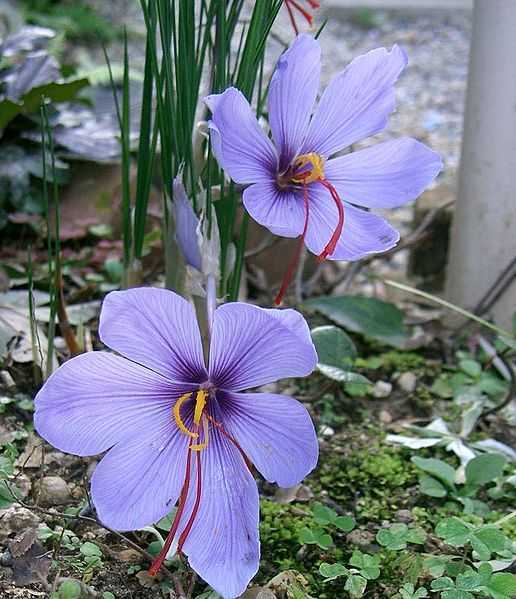 Crocus sativus
Stempelfäden werden getrocknet
150000-200000 Blüten für 1kg, auf Fläche von 1000 m2
Pflücker schafft 60-80g/ Tag
1g = ca. 23 CHF
KENPEI GNU 1.2 or later
4. Der verschlossene Garten (4,12-16)
12 Ein verschlossener Garten / ist meine Schwester, meine Braut, / ein verschlossener Born, / eine versiegelte Quelle. / 13 Was dir entsproßt, ist ein Lustgarten von Granatenbäumen / nebst edlen Früchten, / Zyperblumen nebst Narden; / Narde und Safran. / 14 Würzrohr [Zitronengras] und Zimt, / nebst allerlei Weihrauchsträuchern, / Myrrhe und Aloeholz / nebst allen vortrefflichsten Gewürzen; / 15 eine Gartenquelle, / ein Brunnen lebendigen Wassers, / und Bäche, die vom Libanon fließen. - / 16 Wache auf, Nordwind, / und komm, Südwind: / durchwehe meinen Garten, / laß träufeln seine Wohlgerüche! / Mein Geliebter komme in seinen Garten / und esse die ihm köstliche Frucht.
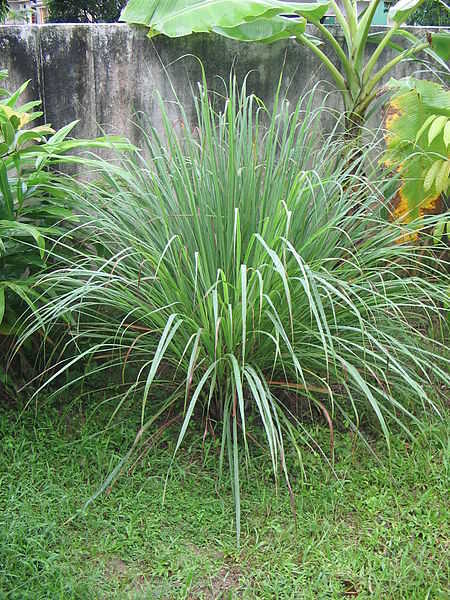 Cymbopogon citratus
Henna CC Namensnennung 2.0 US-amerik. nicht portiert
4. Der verschlossene Garten (4,12-16)
12 Ein verschlossener Garten ist meine Schwester, meine Braut, ein verschlossener Born, eine versiegelte Quelle. 13 Was dir entsproßt, ist ein Lustgarten von Granaten nebst edlen Früchten, Zyperblumen nebst Narden; Narde und Safran. 14 Würzrohr [Zitronengras] und Zimt, nebst allerlei Weihrauchsträuchern, Myrrhe und Aloe nebst allen vortrefflichsten Gewürzen; 15 eine Gartenquelle, ein Brunnen lebendigen Wassers, und Bäche, die vom Libanon fließen. - 16 Wache auf, Nordwind, und komm, Südwind: durchwehe meinen Garten, laß träufeln seine Wohlgerüche! Mein Geliebter komme in seinen Garten und esse die ihm köstliche Frucht. -
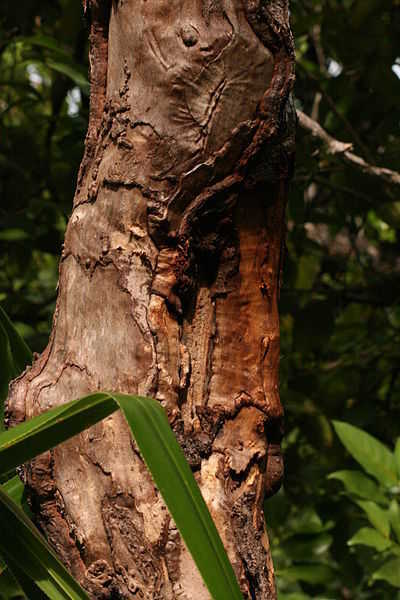 Zimtbaum
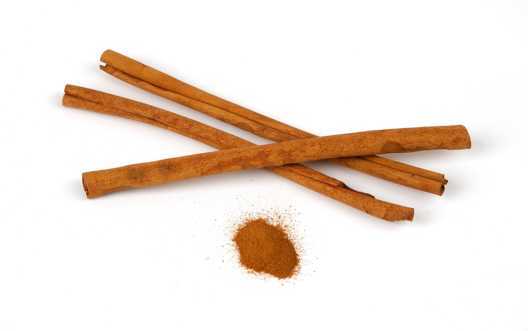 FB
Luc Viatour GNU 1.2 or later
4. Der verschlossene Garten (4,12-16)
12 Ein verschlossener Garten / ist meine Schwester, meine Braut, / ein verschlossener Born, / eine versiegelte Quelle. / 13 Was dir entsproßt, ist ein Lustgarten von Granatenbäumen / nebst edlen Früchten, / Zyperblumen nebst Narden; / Narde und Safran. / 14 Würzrohr [Zitronengras] und Zimt, / nebst allerlei Weihrauchsträuchern, / Myrrhe und Aloeholz / nebst allen vortrefflichsten Gewürzen; / 15 eine Gartenquelle, / ein Brunnen lebendigen Wassers, / und Bäche, die vom Libanon fließen. - / 16 Wache auf, Nordwind, / und komm, Südwind: / durchwehe meinen Garten, / laß träufeln seine Wohlgerüche! / Mein Geliebter komme in seinen Garten / und esse die ihm köstliche Frucht.
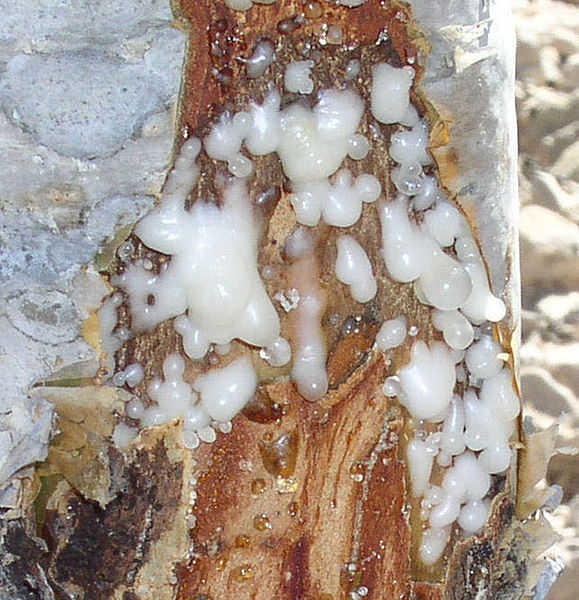 Weihrauch
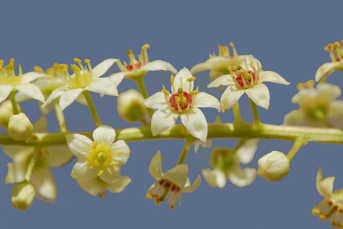 Mauro Raffaeli GNU 1.2 or later
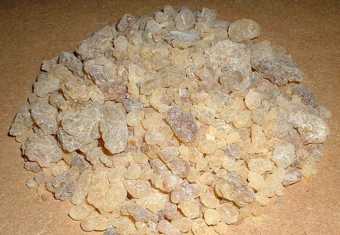 FB
Mauro Raffaeli GNU 1.2 or later
Bester Weihrauch aus Oman
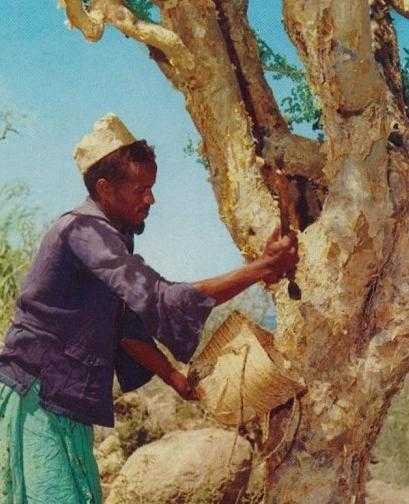 Myrrhe
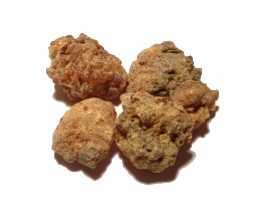 Somalia Ministry of Information and National Guidance 
CC 2.0 Namensnennung US-amerikanisch , nicht portiert
Sjschen GNU 1.2 or later
4. Der verschlossene Garten (4,12-16)
12 Ein verschlossener Garten ist meine Schwester, meine Braut, ein verschlossener Born, eine versiegelte Quelle. 13 Was dir entsproßt, ist ein Lustgarten von Granaten nebst edlen Früchten, Zyperblumen nebst Narden; Narde und Safran. 14 Würzrohr [Zitronengras] und Zimt, nebst allerlei Weihrauchsträuchern, Myrrhe und Aloe nebst allen vortrefflichsten Gewürzen; 15 eine Gartenquelle, ein Brunnen lebendigen Wassers, und Bäche, die vom Libanon fließen. - 16 Wache auf, Nordwind, und komm, Südwind: durchwehe meinen Garten, laß träufeln seine Wohlgerüche! Mein Geliebter komme in seinen Garten und esse die ihm köstliche Frucht. -
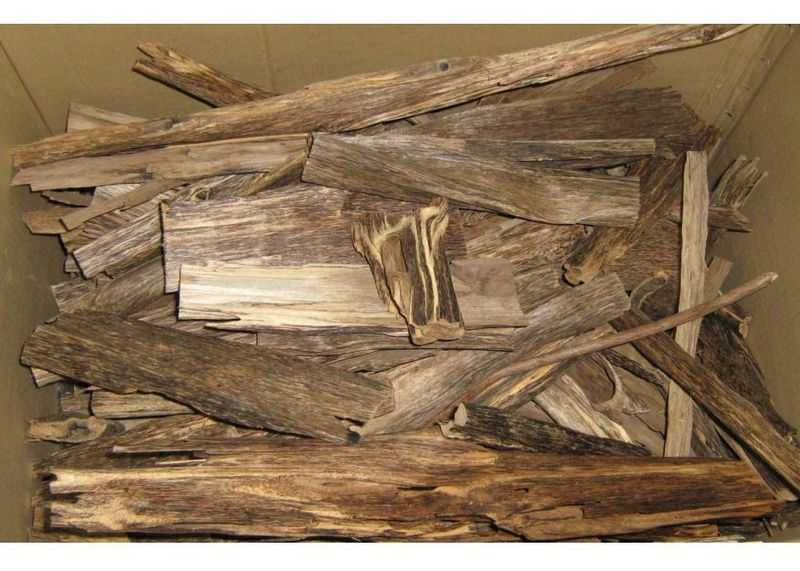 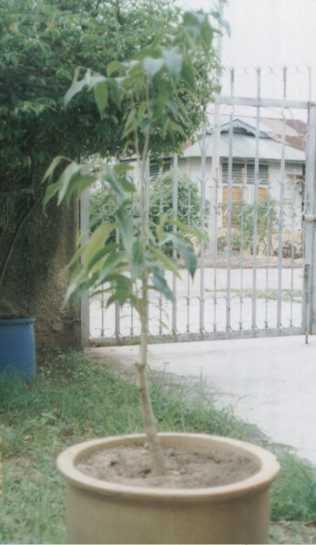 Aloeholz (Adlerholzbaum)
1kg Harz´= 50000€
FB
Hafizmuar CC-BY-SA 3.0
4. Der verschlossene Garten (4,12-16)
12 Ein verschlossener Garten / ist meine Schwester, meine Braut, / ein verschlossener Born, / eine versiegelte Quelle. / 13 Was dir entsproßt, ist ein Lustgarten von Granatenbäumen / nebst edlen Früchten, / Zyperblumen nebst Narden; / Narde und Safran. / 14 Würzrohr [Zitronengras] und Zimt, / nebst allerlei Weihrauchsträuchern, / Myrrhe und Aloeholz / nebst allen vortrefflichsten Gewürzen; / 15 eine Gartenquelle, / ein Brunnen lebendigen Wassers, / und Bäche, die vom Libanon fließen. - / 16 Wache auf, Nordwind, / und komm, Südwind: / durchwehe meinen Garten, / laß träufeln seine Wohlgerüche! / Mein Geliebter komme in seinen Garten / und esse die ihm köstliche Frucht.
5. „Eile mein Geliebter …“ (8,14)
Eile, mein Geliebter, / und sei gleich einer Gazelle / oder einem Jungen der Hirsche / auf den duftenden Bergen!
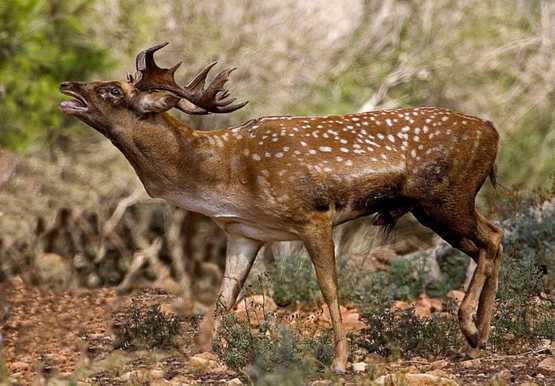 Eyal Bartov CC-BY-SA 3.0 unported
Mesopotamischer Damhirsch
5. „Eile mein Geliebter …“ (8,14)
Eile, mein Geliebter, / und sei gleich einer Gazelle / oder einem Jungen der Hirsche / auf den duftenden Bergen!
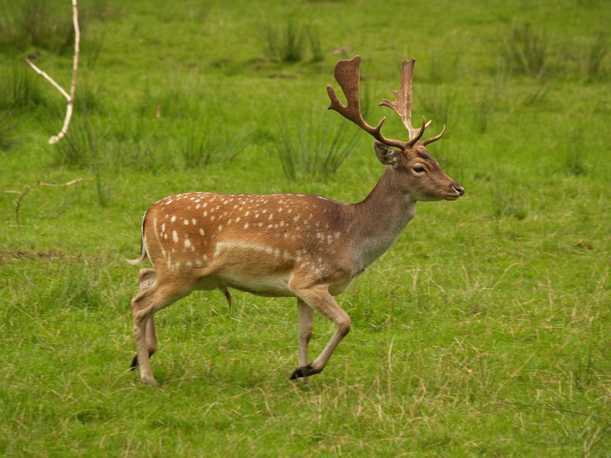 Johann-Niklaus Andreae CC-BY-SA 3.0 US-amerik. unported
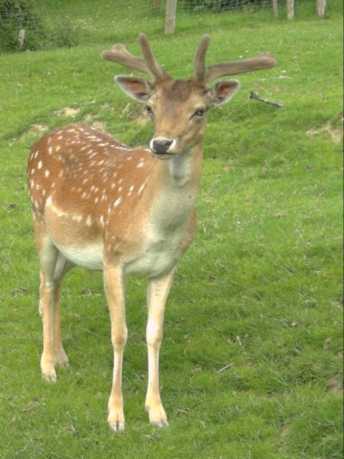 Stefan Didam GNU 1.2 or later
5. „Eile mein Geliebter …“ (8,14)
Eile, mein Geliebter, / und sei gleich einer Gazelle / oder einem Jungen der Hirsche / auf den duftenden Bergen!
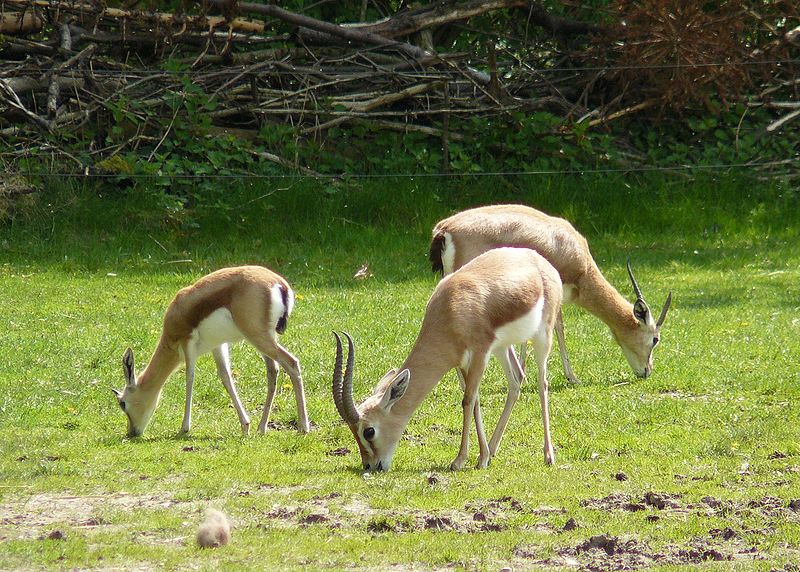 FB.
Bildquellen und Lizenzen
GNU 1.2 or later 

Genaue Information zur Lizenz GNU FDL:
http://en.wikipedia.org/wiki/Wikipedia:Text of_the_GNU_Free_Documentation_License
Bildquellen
FB = Freies Bild (public domain)
RL = Roger Liebi; EL = Elda Liebi

Bibelzitate: Elberfelder 1905 (leicht rev. von RL)
CCA
Genaue Information zur Lizenz Creative Commons (CC):
http://en.wikipedia.org/wiki/Creative_Commons
Verwendung dieser PPP
Sie können diese Präsentation frei verwenden für Gemeinden, Hauskreise, Jugendarbeit etc.